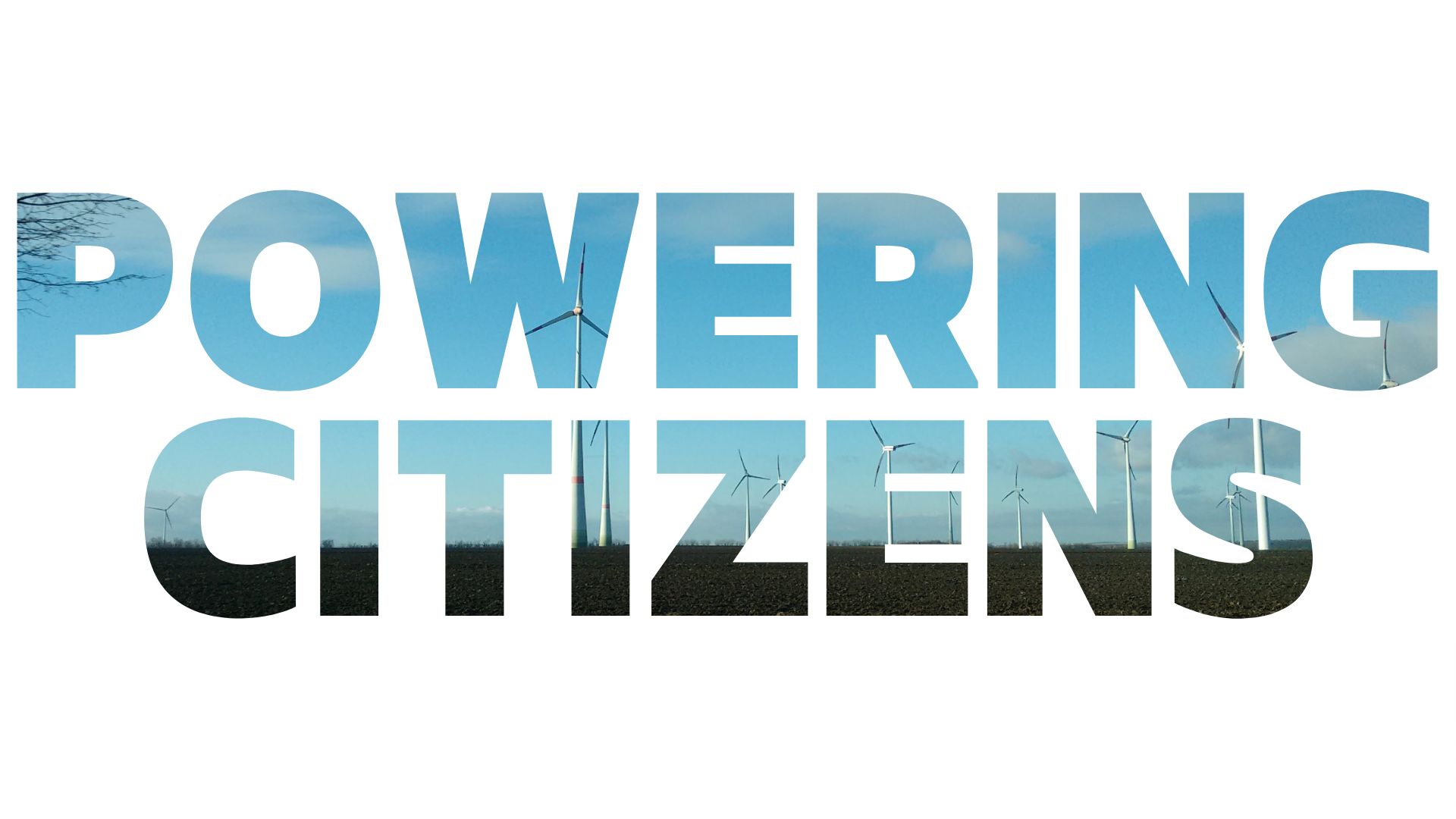 POWERINGCITIZENS
Stärkung des Energiebürgerrechts unter 
energiearmen Menschen durch gemeinsame Aktionen
Motivation
Millionen Menschen in ganz Europa können sich keine angemessene Heizung und keinen Strom leisten.
Im Jahr 2018 konnten fast 34 Millionen Europäer ihre Wohnungen nicht warm halten.
Im Jahr 2021 waren 6,9 % der EU-Haushalte mit ihren Stromrechnungen im Rückstand.
6,4 % gaben an, nicht in der Lage zu sein, eine angemessene Raumtemperatur aufrechtzuerhalten.
Die westlichen Balkanstaaten stehen aufgrund veralteter finanzieller Maßnahmen und begrenzter sozialer Absicherung vor großen Herausforderungen.
Junge Menschen spielen eine wichtige Rolle, haben aber oft nicht die Mittel und die Ausbildung, um gegen Energiearmut vorzugehen.
Zielsetzungen
Stärkung der Energiebürgerschaft durch die Vermittlung von Fähigkeiten an junge Menschen zur Unterstützung energiearmer Gemeinden.
Einbindung der Gemeinden durch gemeinsame Energieaktionen und integrativen Dialog.
Förderung der sozialen Eingliederung von benachteiligten Gruppen wie Alleinerziehenden, Landbewohnern und jungen Bürgern.
Abstimmung mit den Europäischen Jugendzielen und dem Europäischen Klimapakt für eine nachhaltige Energiezukunft.
Ansatz und Auswirkungen
Maßgeschneiderte Bildungsinitiativen (Schulungen, Energiecafés) und politische Lobbyarbeit zur Förderung des Energieverständnisses.

Schaffung eines Netzwerks junger Energiebotschafter, um den lokalen und regionalen Wandel voranzutreiben.

Ziel ist die Verringerung der Energiearmut durch informiertes Handeln und verstärkte Beteiligung der Gemeinschaft.
Partners
Environmental and Territorial Management Institute (ETMI) ALBANIA
Polytechnic University of Marche 
(UNIVPM) ITALY
European Center for Researching, Education and Consulting (ECREC) NETHERLANDS
Balkan Green Foundation 
(BGF) KOSOVO
Comparative Research Network e.V 
(CRN) GERMANY
Initialising Energy Balance Towards Zero 
(INZEB) GREECE
Vielen Dank
Projektcode: 01147083-POWERINGCITIZENS-CERV-2023-CITIZENS-CIV
Dauer: 01/06/2024 to 30/05/2026
Funded by the European Union. Views and opinions expressed are however those of the author(s) only and do not necessarily reflect those of the European Union or the European Education and Culture Executive Agency (EACEA). Neither the European Union nor EACEA can be held responsible for them.